Semantisatieverhaal A:
Hebben jullie gehoord van het grote plassende kunstwerk in Amersfoort? Ja, je hoort het goed: een plassend object of voorwerp. Kijk, dit kunstwerk, deze ijsbeer. Met een straal water plast hij zo in de gracht. Ik vind het wel een creatief kunstwerk. Creatief betekent vindingrijk, handig en met veel ideeën. De kunstenaar Florentijn Hofman heeft deze ijsbeer gemaakt, maar is ook bekend van deze grote drijvende badeenden. (klik voor extra dia) Hij beoefent het vak van kunstenaar dan vast ook al heel wat jaren! Beoefenen betekent zich bezighouden met (het vak, de sport of de kunst). De ijsbeer staat nu nog in Amersfoort, maar hij komt naar Groningen. Sommige mensen in Amersfoort vinden dat een prima idee! Het water dat de ijsbeer plast, is de hele tijd in beweging. Het verandert steeds van plaats. Dus ook in de nacht. En sommige mensen kunnen dan slecht slapen en moeten er zelf van plassen! Ze zijn blij dat de ijsbeer naar Groningen gaat. Dit kunstwerk is erg groot en ontzettend zwaar. Het zal een spectaculaire, heel bijzondere of spannende, klus worden om het kunstwerk van A naar B te krijgen. van A naar B betekent van de ene naar de andere plek. Dat moet natuurlijk wel veilig verlopen, dat staat voorop. Dat is het belangrijkst. Misschien moeten ze het parcours door de stad daarvoor wel iets aanpassen. Het parcours is de weg die je volgt (meestal bij een wedstrijd). In Groningen staat al een groot wit kunstwerk; een paard. Het Peerd van Ome Loeks. Dit kunstwerk stamt af van een oud Gronings liedje. Het is voortgekomen uit dat liedje. Een wit paard… en straks ook een witte ijsbeer… Ik hoop dat ze niet vernield worden. Dat ze kapot worden gemaakt. Dat er graffiti op komt ofzo. Dat zou zó zonde zijn!
A
[Speaker Notes: Woordenoverzicht
het object: het voorwerp
beoefenen: zich bezighouden met (het vak, de sport of de kunst)
van A naar B: van de ene naar de andere plek
het parcours: de weg die je volgt (meestal bij een wedstrijd)
spectaculair: heel bijzonder of spannend
afstammen van: voortkomen uit
creatief: vindingrijk, handig en met veel ideeën
de beweging: de verandering van plaats
vernielen: kapotmaken
vooropstaan: het belangrijkst zijn]
Gerarda Das
Marjan ter Harmsel
Mandy Routledge
Francis Vrielink
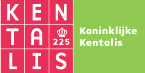 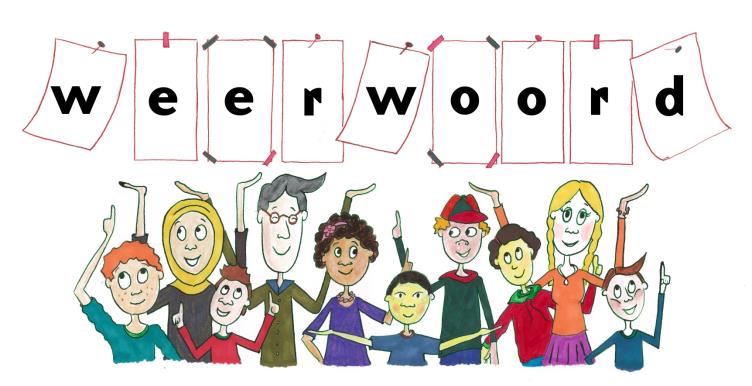 Week 9 – 27 februari 2024
Niveau A
het object
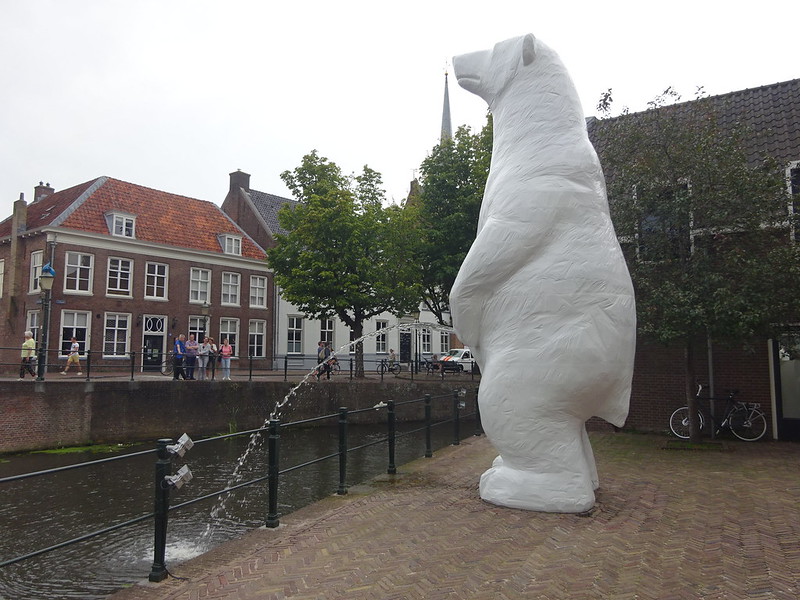 creatief
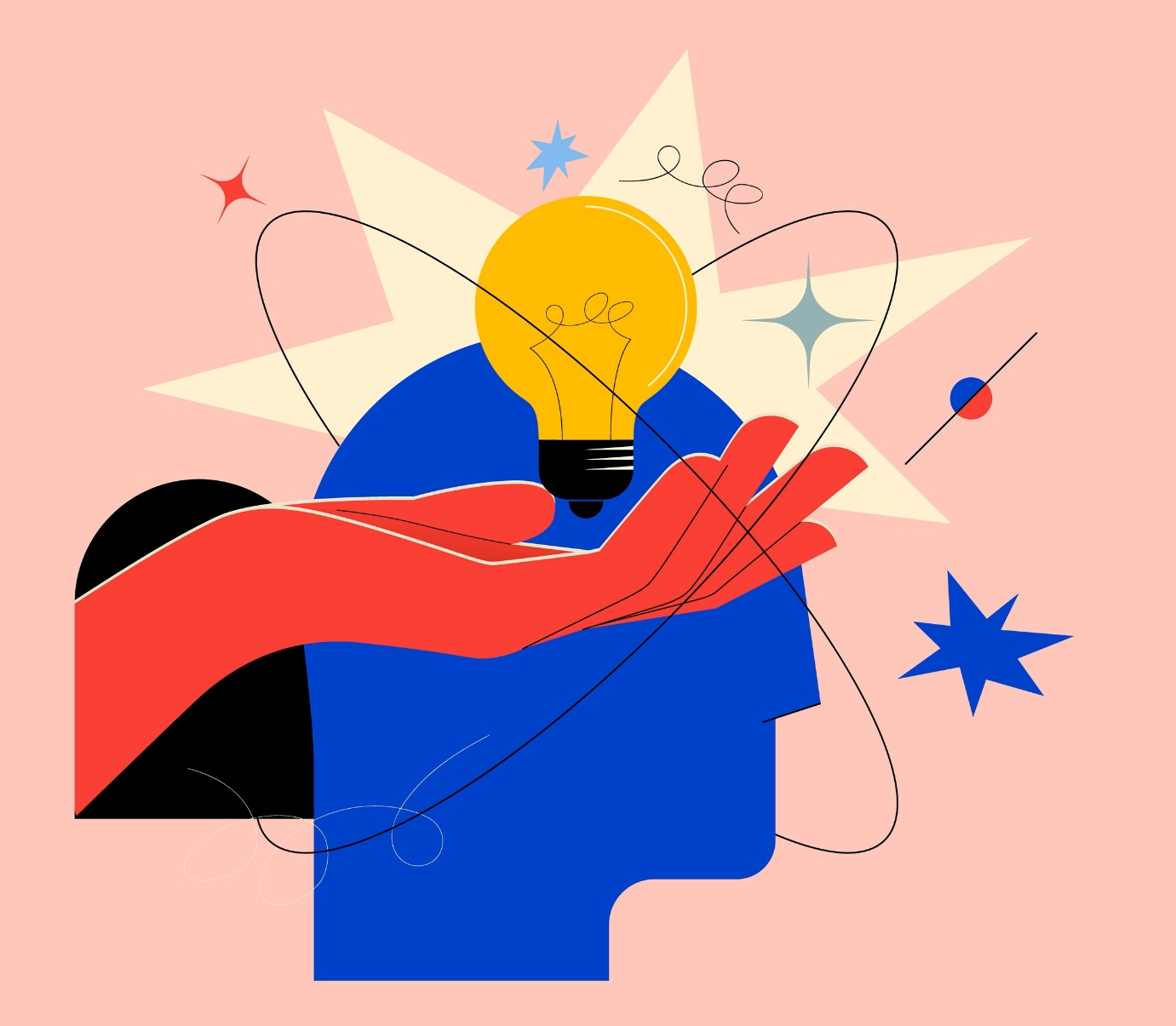 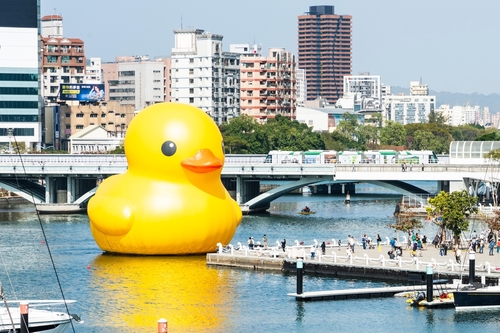 beoefenen
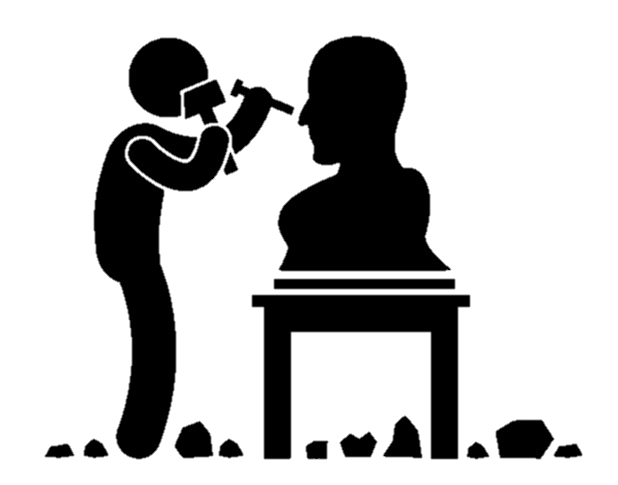 de beweging
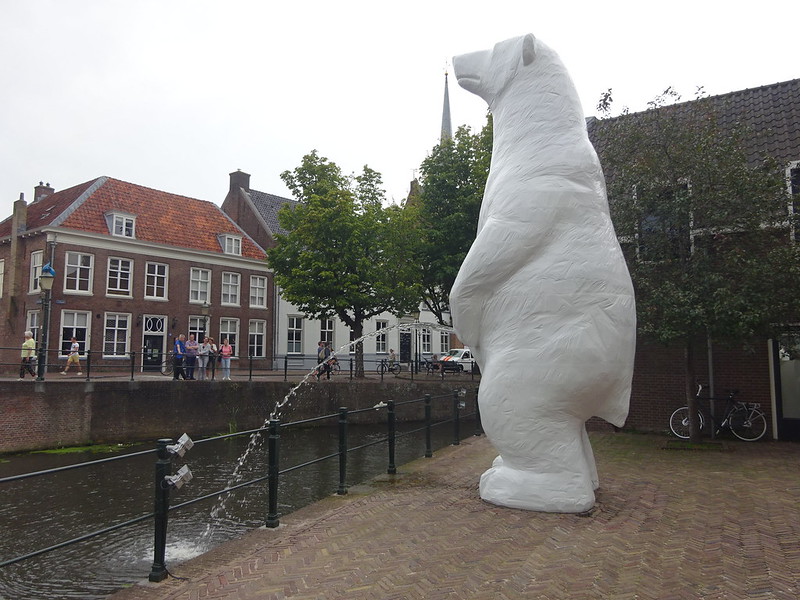 spectaculair
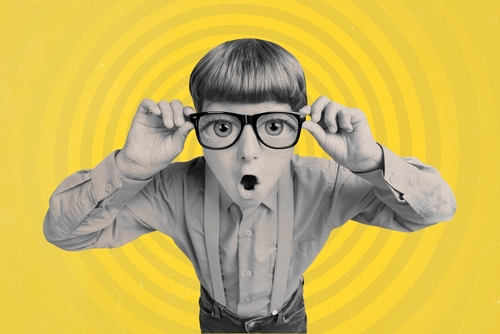 van A naar B
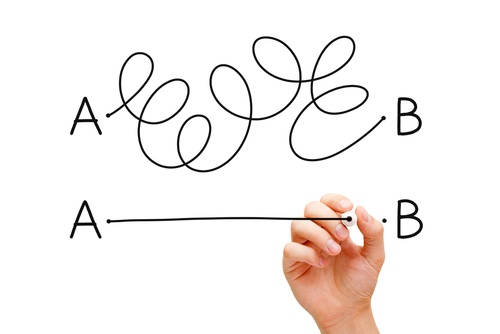 vooropstaan
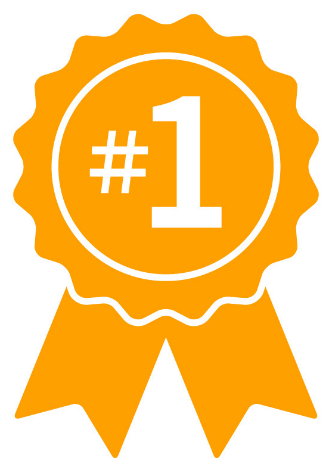 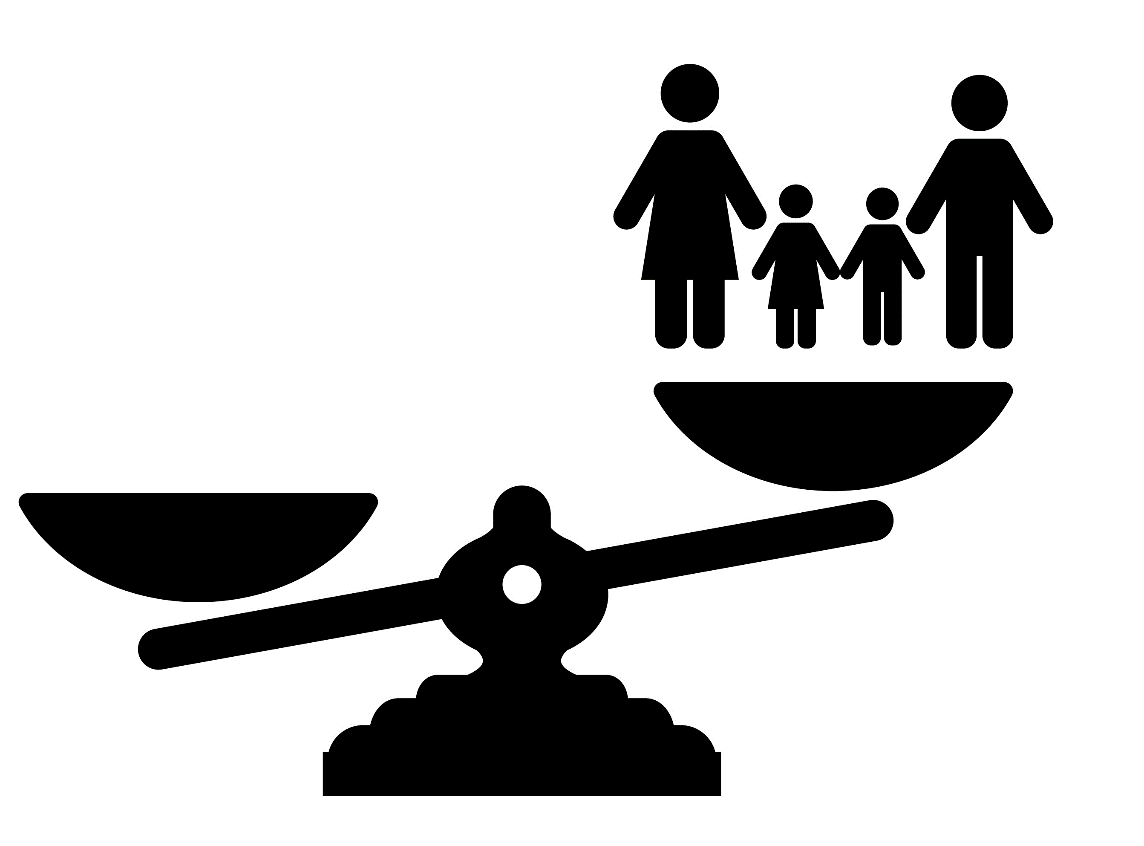 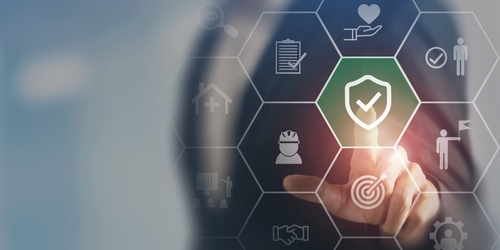 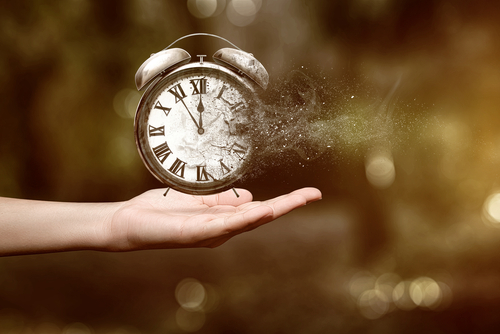 het parcours
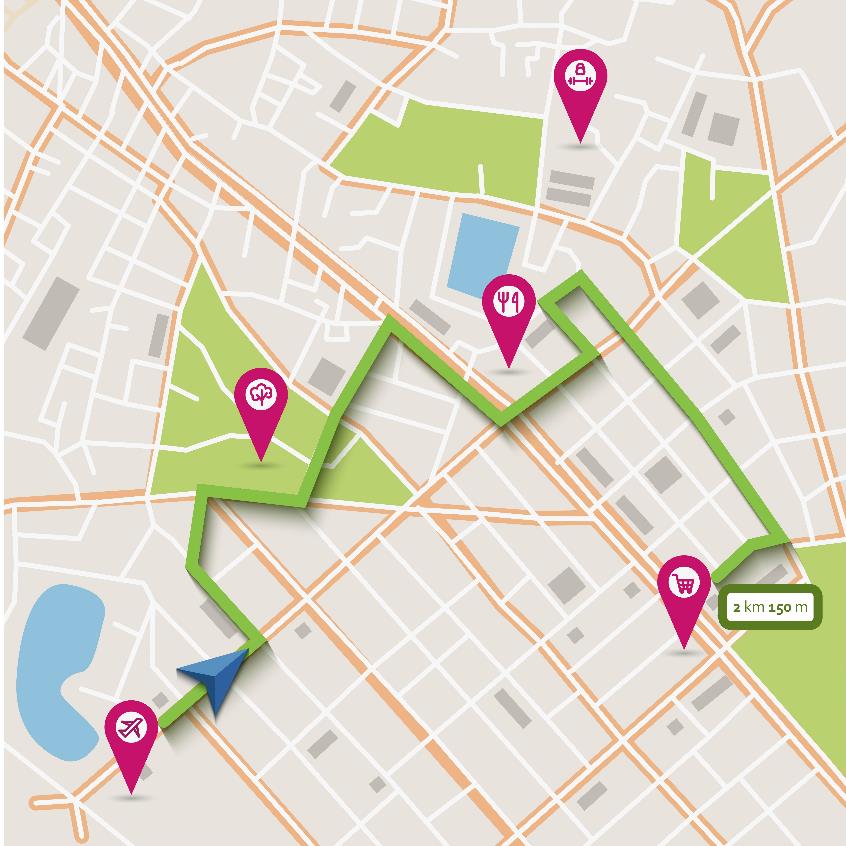 afstammen van
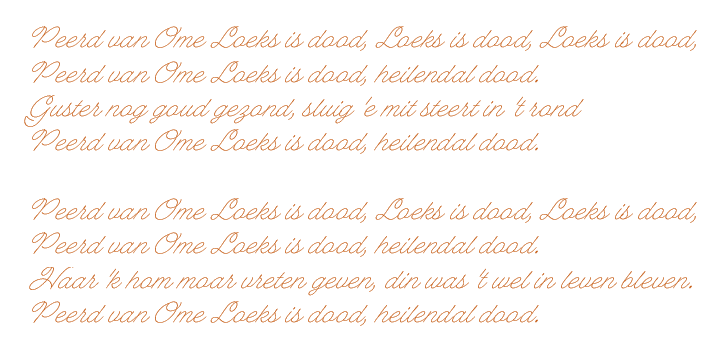 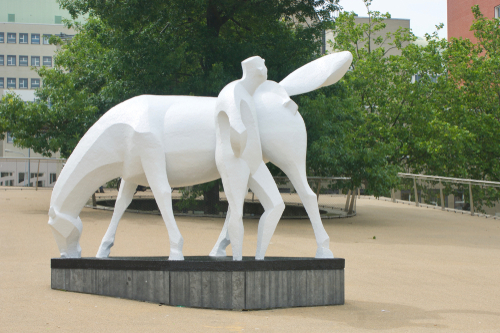 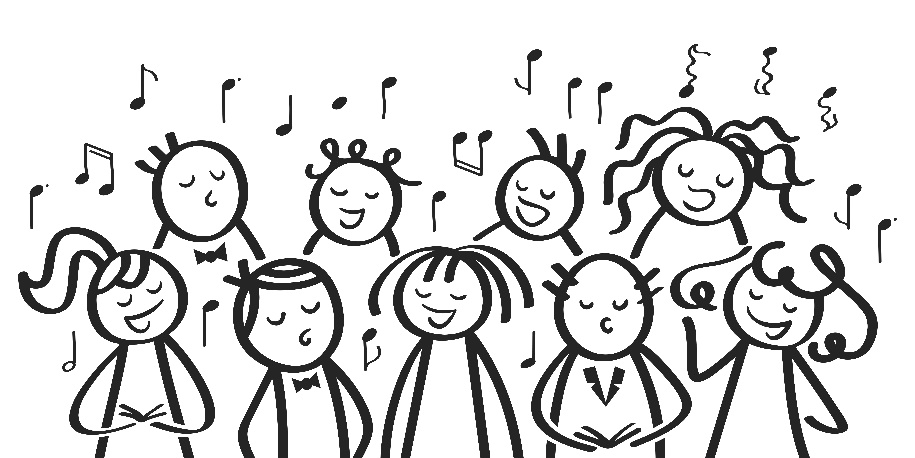 vernielen
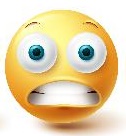 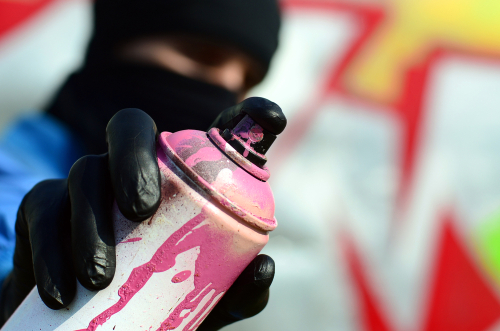 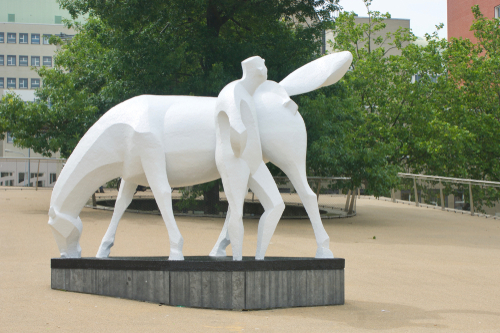 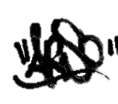 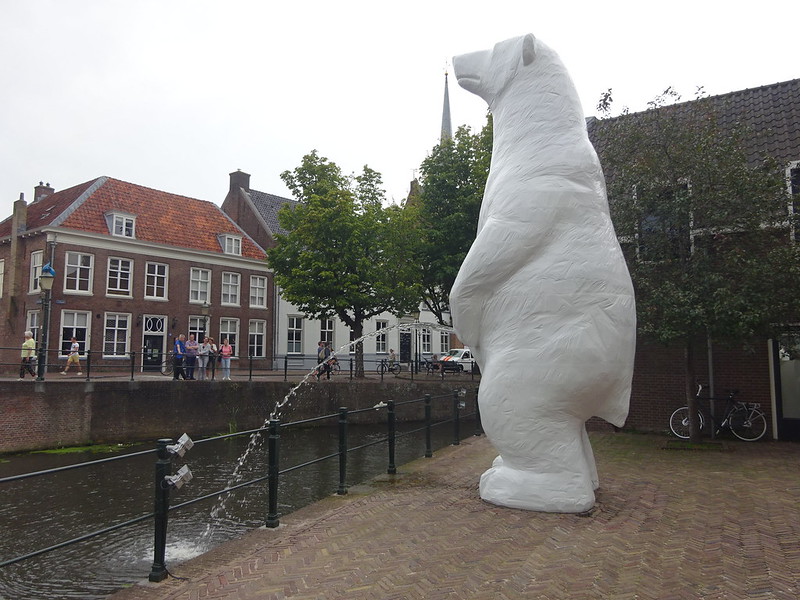 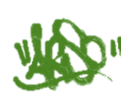 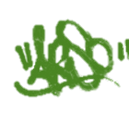 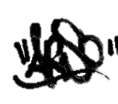 Op de woordmuur:
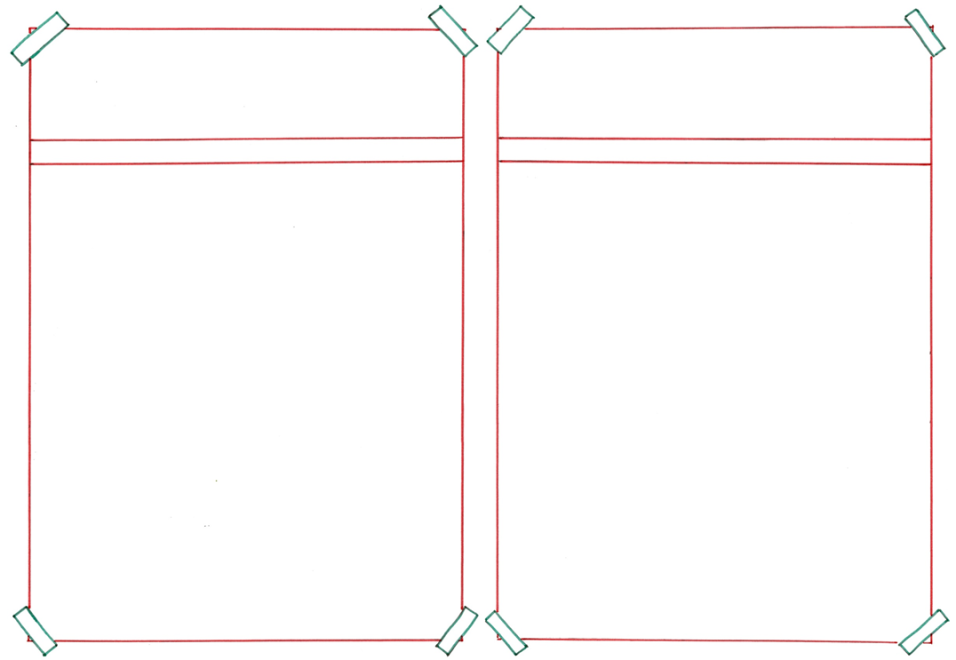 creatief
fantasieloos
= hetzelfde als altijd, gewoon

 
  
 





Dit huis is wat fantasieloos getekend.
= vindingrijk, handig en met veel ideeën



 





Ik vind het wel een creatief kunstwerk.
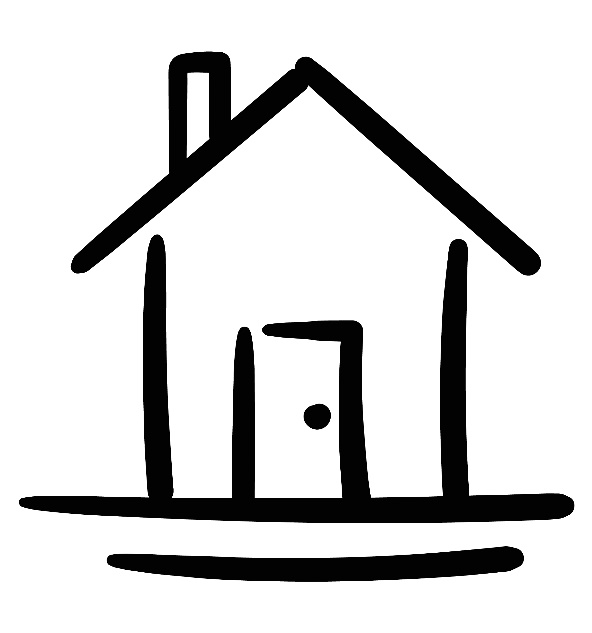 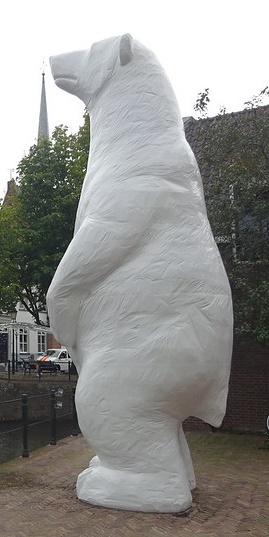 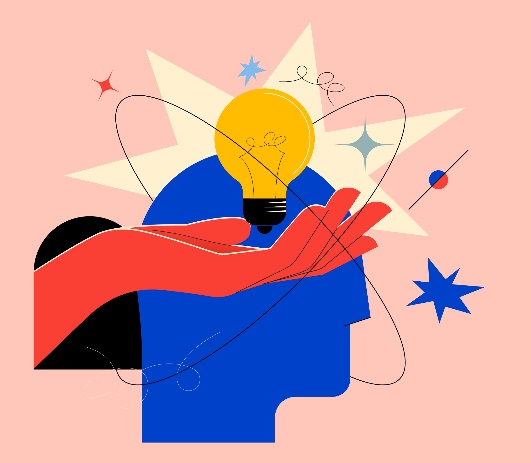 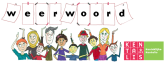 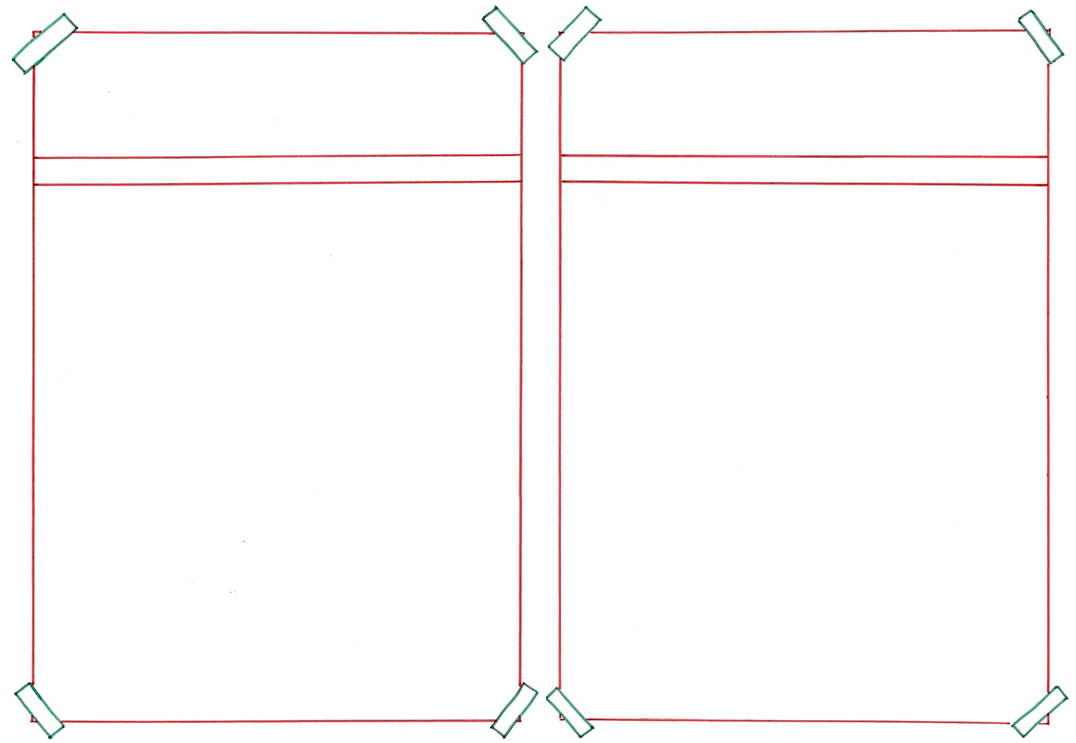 beoefenen
nalaten
= zich bezighouden met (het vak, de sport of de kunst)

   

 
Hij beoefent het vak van kunstenaar vast al heel wat jaren.
= het niet doen
 
 
 
 
 
  


Zij heeft nagelaten haar jas op te hangen.
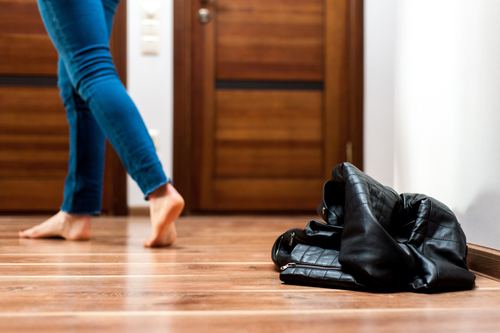 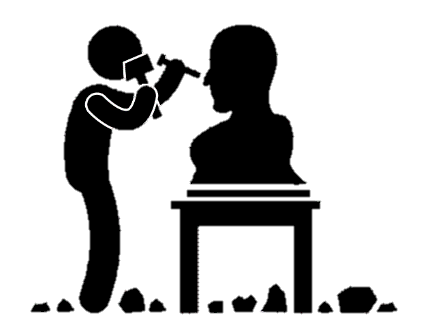 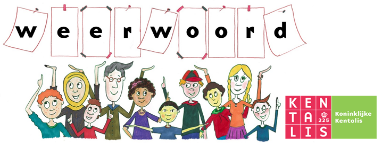 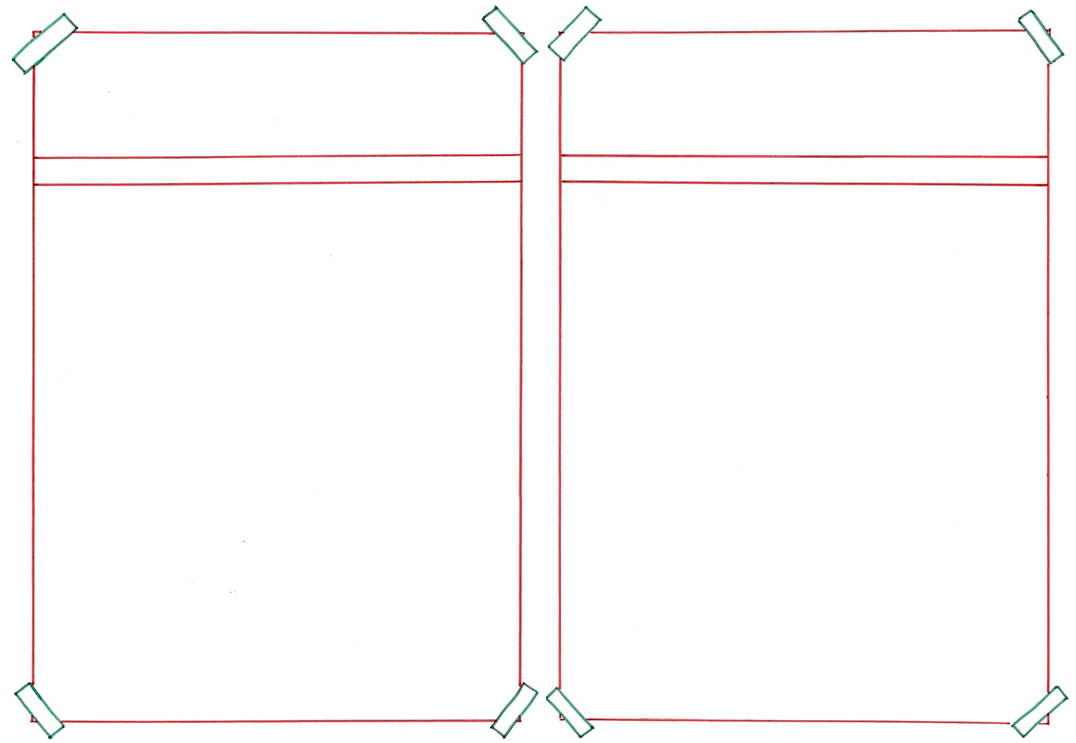 de beweging
de stilstand
= de toestand waarin iets niet beweegt 
 
 
 
  



De ijsbeer staat op deze plek in stilstand.
= de verandering van plaats  
 
 

 
   
Het water dat de ijsbeer plast, is de hele tijd in beweging.
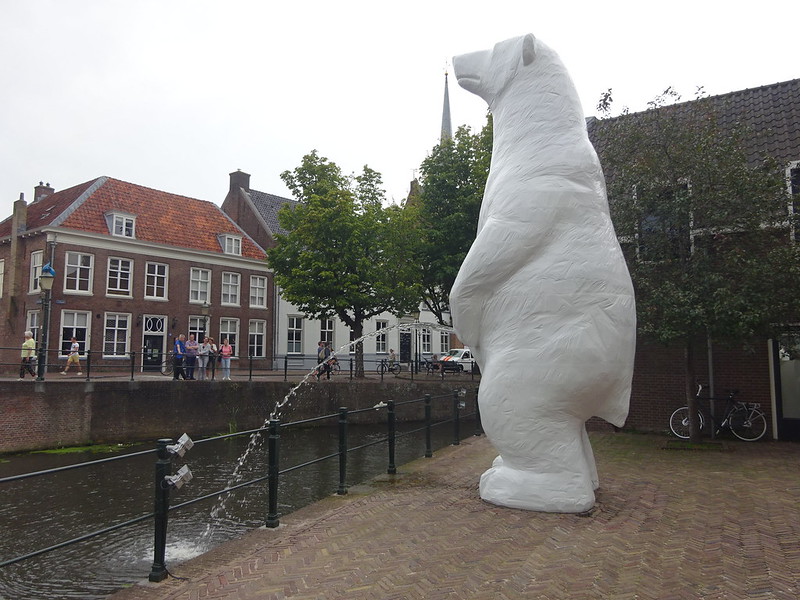 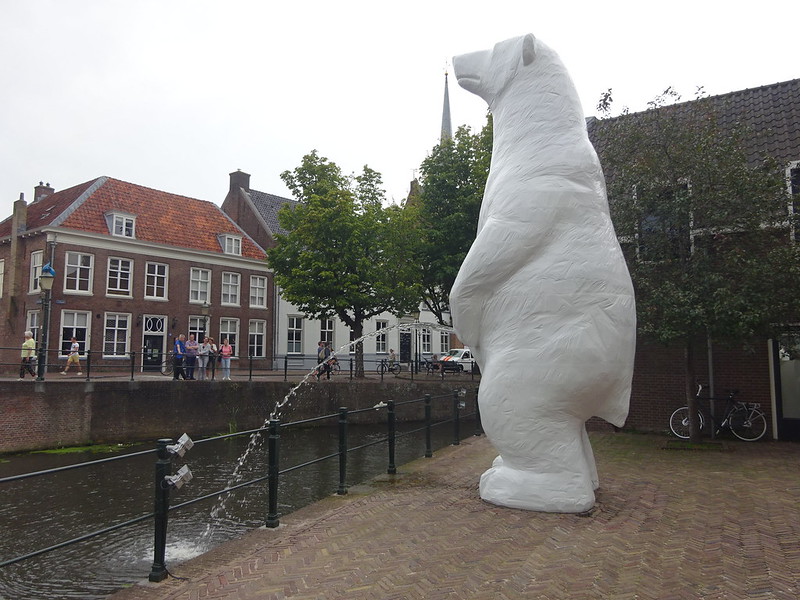 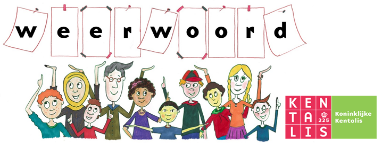 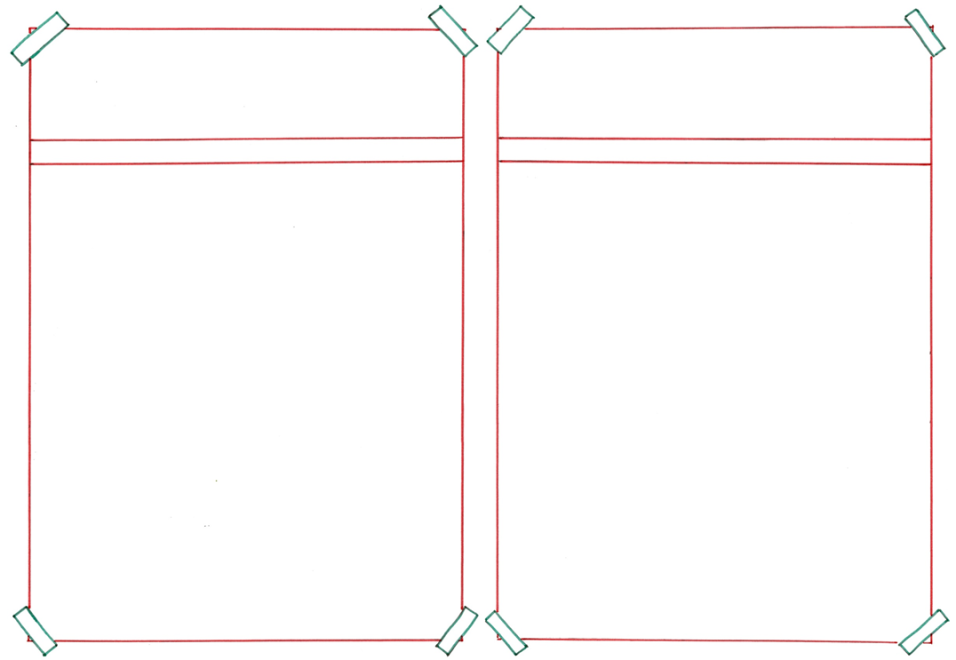 spectaculair
saai
= heel bijzonder of spannend
  

  
 


Het zal een spectaculaire klus worden om het kunstwerk te verplaatsen.
= niet bijzonder, niet spannend
 
 
   




Sommige mensen vinden voetbal heel saai.
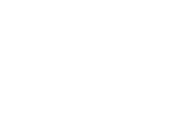 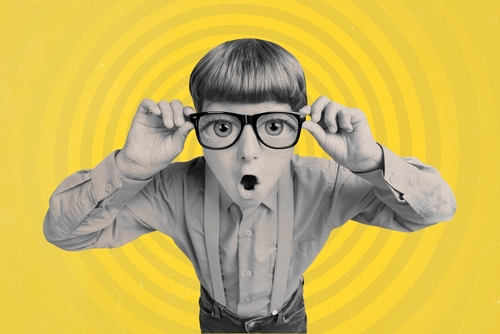 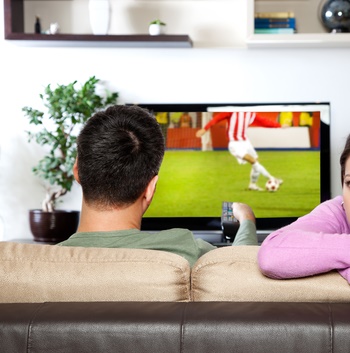 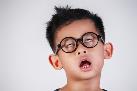 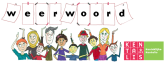 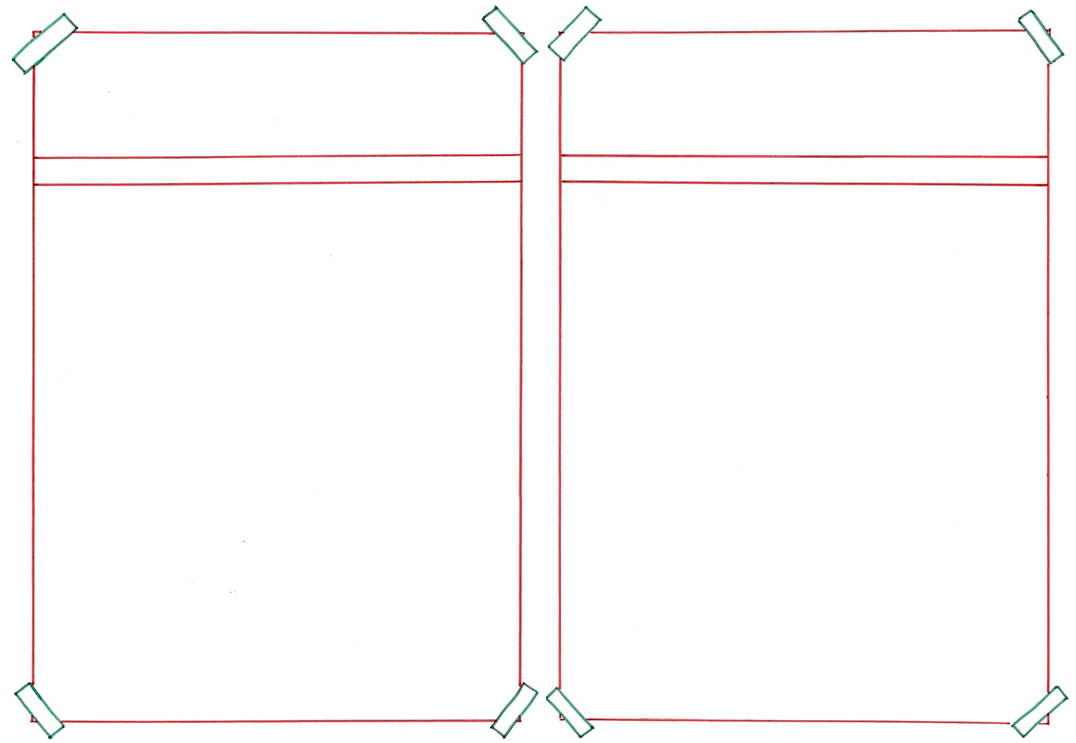 vooropstaan
ondergeschikt zijn
= minder belangrijk zijn
 
 
 
 
 
  

De snelheid waarmee de ijsbeer wordt vervoerd is  dan ondergeschikt.
= het belangrijkst zijn

  
 
 

 
   
Het vervoer moet veilig verlopen; dat staat voorop.
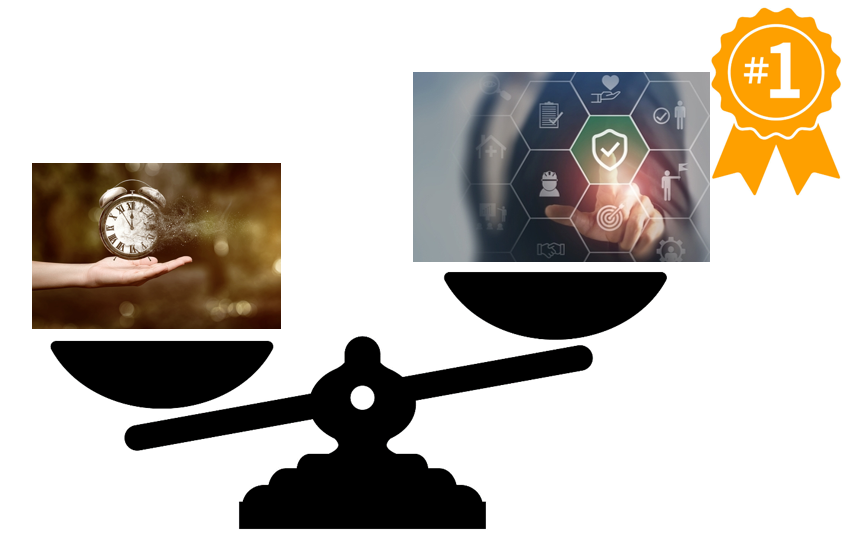 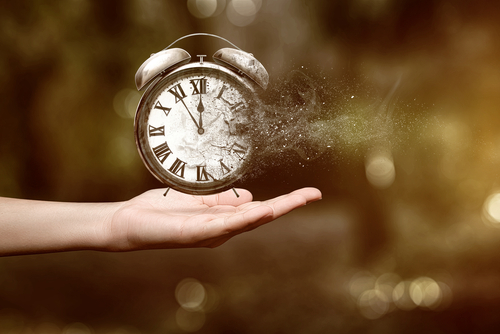 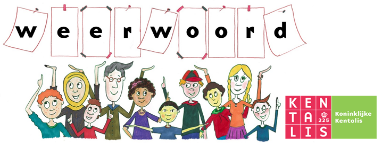 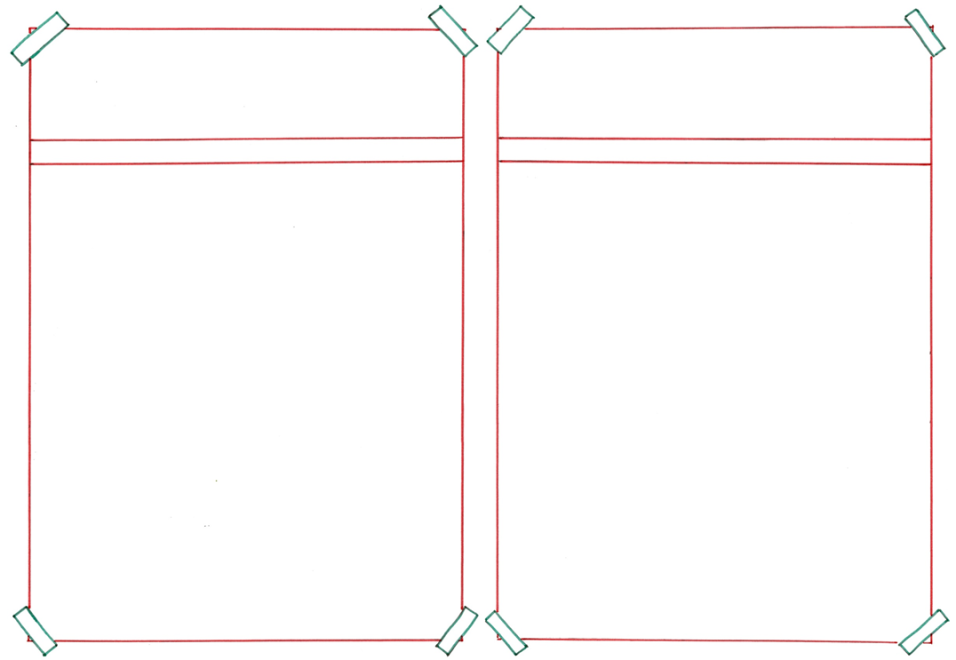 vernielen
opknappen
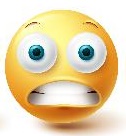 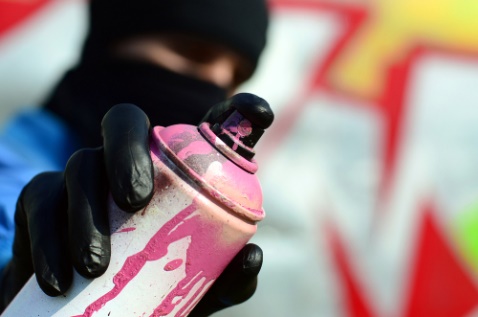 = weer in orde maken als het oud of kapot is 
 
  
 

  


Hier wordt een badkamer opgeknapt.
= kapotmaken


 
 
 
     


De graffiti vernielt de kunstwerken.
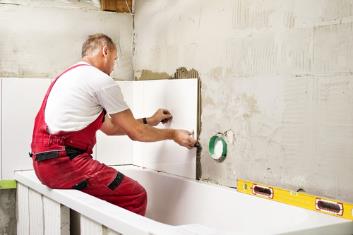 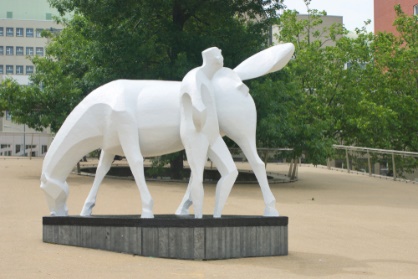 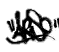 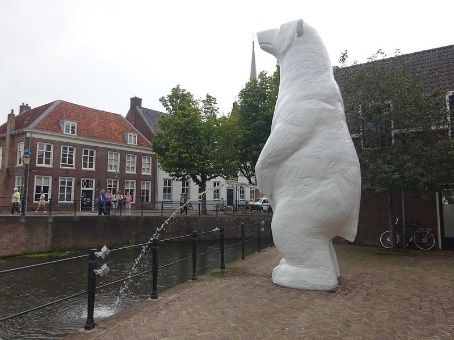 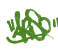 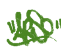 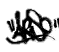 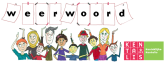 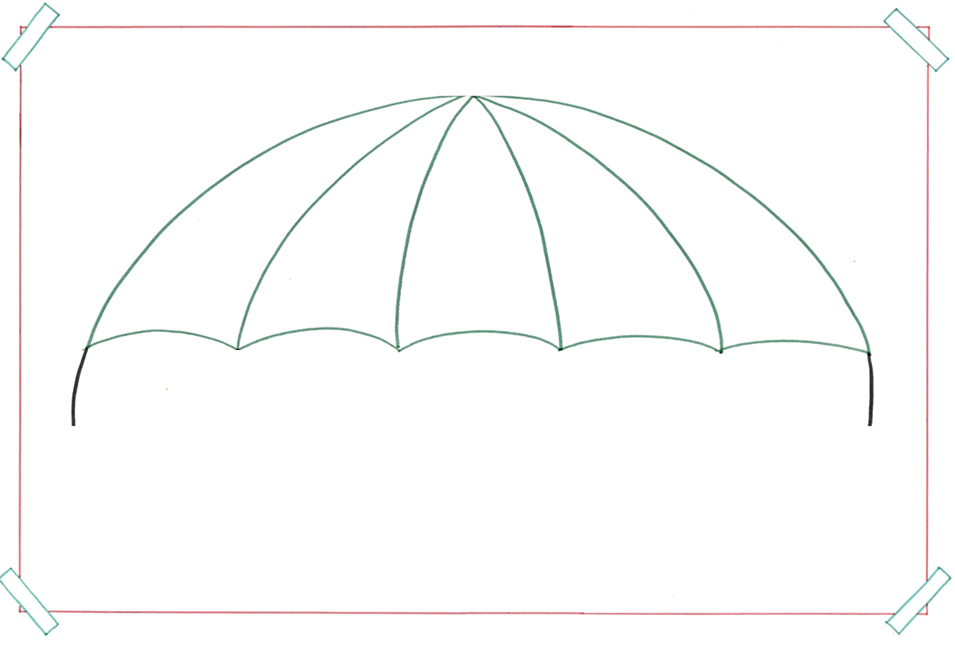 het object
= het voorwerp
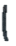 de zandloper
de microscoop
de ijsbeer
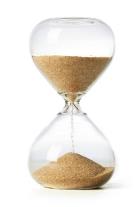 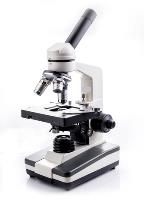 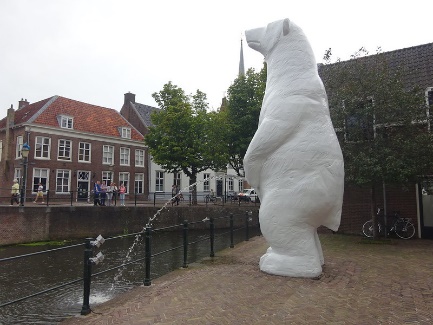 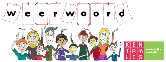 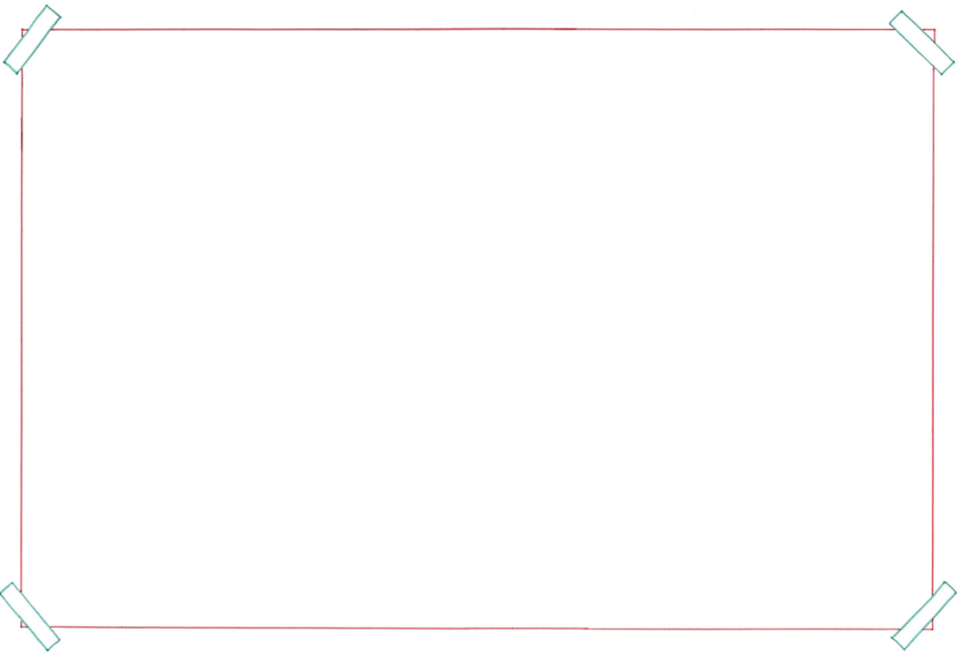 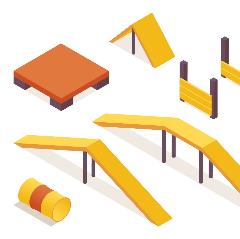 het obstakel
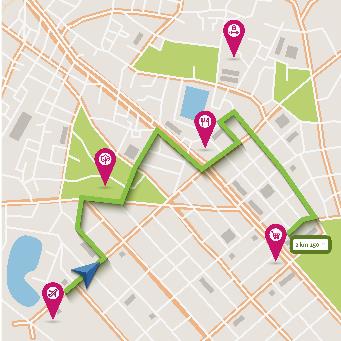 = iets dat in de weg staat
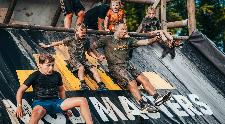 het parcours
= de route die deelnemers afleggen (meestal bij een wedstrijd)
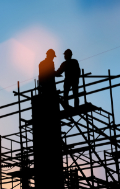 het opbouwen
het onderdeel
https://www.facebook.com/photo/?fbid=5721892724534146&set=a.5721894884533930
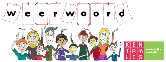 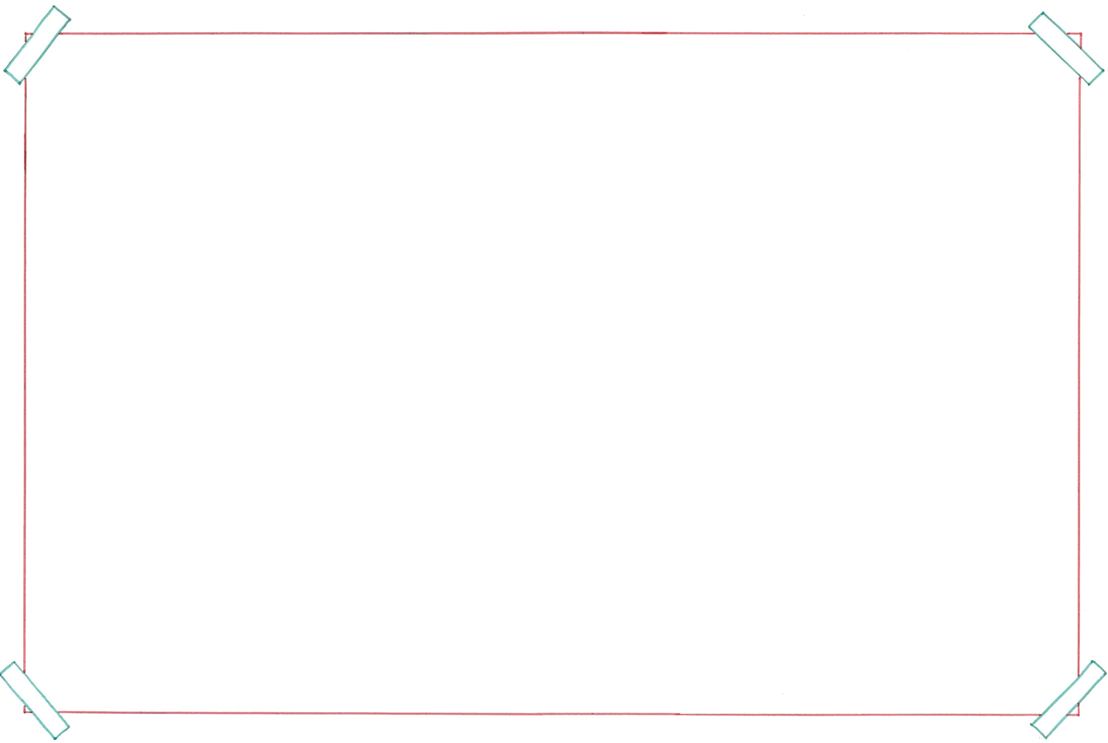 het parcours
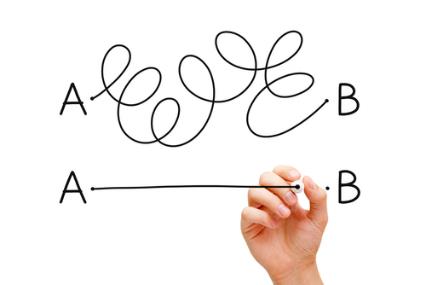 = de weg die je volgt (meestal bij een wedstrijd)
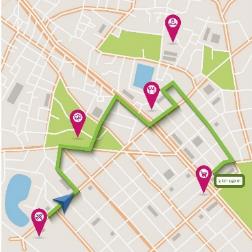 van A naar B
= van de ene naar de andere plek
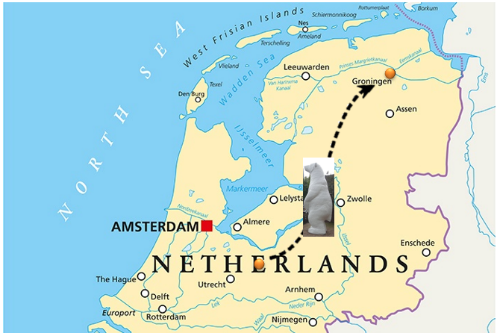 de bestemming
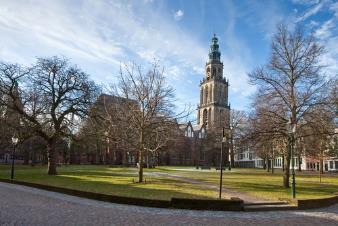 de route
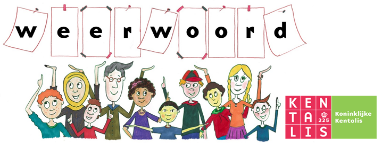 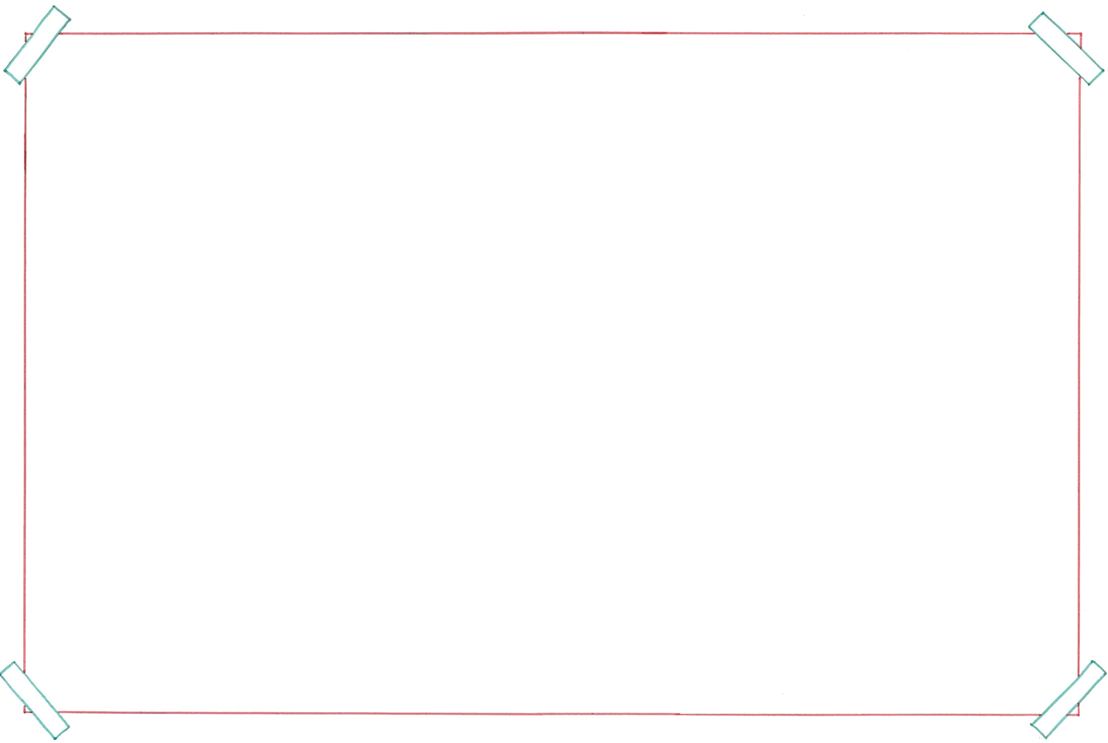 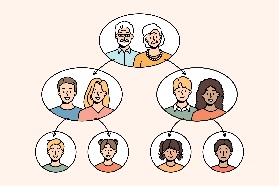 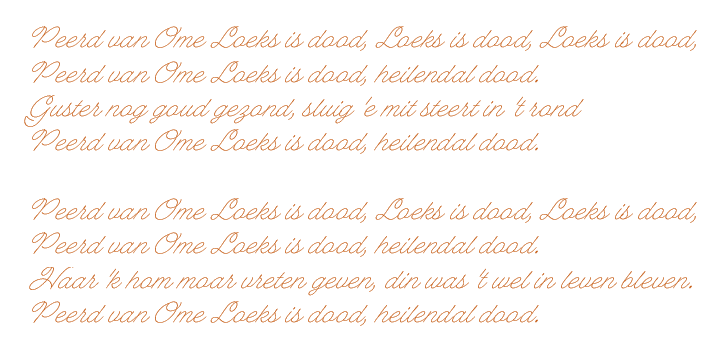 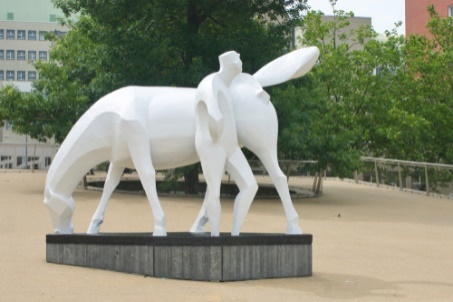 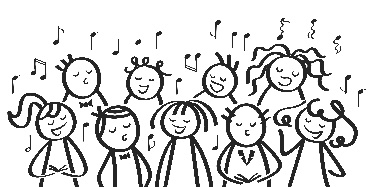 de stamboom
afstammen van
= voortgekomen uit
ontstaan uit
de geschiedenis
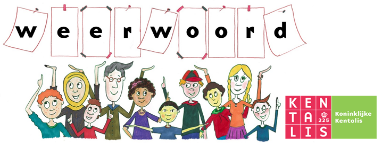